GENEL TURİZM DERS NOTLARI
HAZIRLAYAN
		ÖĞR.GÖR.S.ALİ ÇELİK
I.HAFTA
TURİZM VE TURİST KAVRAMLARI
TURİST TİPOLOJİLERİ
TURİZM VE DİĞER BİLİM DALLARI
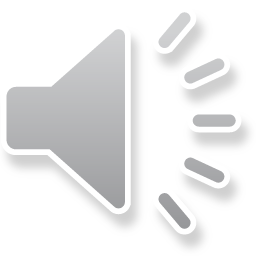 Turizm sözcüğünün kökeni
Turizm kavramının kökenini, Latince’de dönme hareketini ifade eden “tornus” sözcüğü oluşturmaktadır. İngilizce’deki “touring” deyimi ile “tour” deyimleri de bu sözcükten türemiştir. “Tour” dairesel bir hareketi, bazı site ve yörelerin ziyaretini, iş ve eğlence amacıyla yapılan yer değiştirme hareketini ifade eder. “Touring” deyimi ise, zevk için yapılan, eğitsel ve kültürel özellik gösteren seyahatler için kullanılır. Özetle “tour” hareket edilen yere dönmek şartıyla yapılan kısa ya da uzun süreli seyahatleri ifade eder. Burada geçen “tour” kökü, bir hareketi, dolaşmayı ve başlangıç yerine geri dönüşü ifade eder. Turizm ve turistik kelimelerinin anlamını açıklamaya, tanımlamaya çalışırken dikkat edilecek ilk unsur;  hareket ve geri dönüş olayıdır. Türkçe’de ise “Seyyah” kelimesi “turist”, “seyahat” kelimesi ise “turizm” deyimlerinin karşılığıdır. Her ne kadar “turist”, “turizm”, “turistik” kavramları ilk kez İngilizler tarafından kullanılmışsa da ana dilimize bu deyimler, Fransızca’dan gelip yerleşmiş ve tutunmuşlardır.
	Dilimize yerleşmiş olan turnike, tur atmak, tornistan gibi sözcükler de yine tornus ifadesinden türetilmiştir.
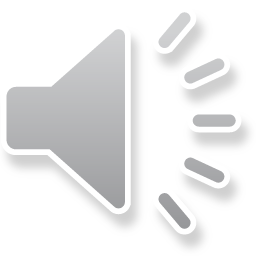 TURİZM KAVRAMI
İnsanların devamlı ikamet ettikleri, çalıştıkları ve her zamanki olağan ihtiyaçlarını karşıladıkları yerlerin dışına seyahatleri ve buralardaki genellikle turizm işletmelerinin ürettiği hizmet ve malları satın almalarıyla ilgili olayların ve ilişkilerin tümüne turizm denir.
Ancak bugüne kadar en çok sözü edilen ve OECD tarafından da benimsenen tanım Prof. Dr. Walter Hunziker'in 1941 yılında yaptığı tanımdır.Bu tanıma göre Turizm : «Para kazanma amacına dayanmayan ve devamlı kalış biçimine dönüşmemek kaydıyla, yabancıların bir yerde konaklamalarından ve bir yere seyahatlerinden doğan olay ve ilgilerin tümüdür.
Turizm, sürekli yaşanan yer dışında, ticari kazanç amacına dayanmayan nedenlerle yapılan ve yirmi dört saati aşan veya en az bir gecelemeden oluşan geçici seyahat ve konaklamaların ortaya çıkardığı ekonomik ve sosyal nitelikli ilişkilerin bütünüdür.
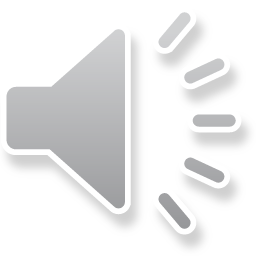 Turizm Kavramının Özellikleri
Seyahatin devamlı ikamet edilen, çalışılan ve günlük gereksinimlerin karşılandıkları yerlerin dışında yapılması,
Konaklama sırasında genellikle turizm işletmelerinin ürettiği hizmet ve malların talep edilmesi,
Konaklamanın geçici olması,
Seyahatin gelir elde etmek için yapılmaması gerekmektedir.
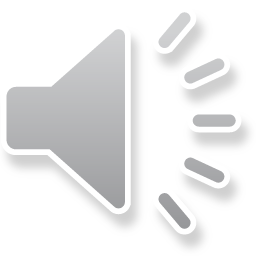 TURİST KAVRAMI
Ziyaret ettiği ülkede en az 24 saat kalan, sürekli ikamet etmek ve gelir elde etmekten farklı bir amaç ile yaşadığı yerden ayrılan ve tüketici olarak seyahat eden kimsedir.
22747 sayılı Seyahat Acentaları Yönetmeliği’nde turist;Para kazanma amacı olmaksızın, dinlenmek, eğlenmek ya da kültürel, bilimsel, sportif, idari, diplomatik, dinsel, sıhhi vb nedenlerle oturduğu yer dışına geçici olarak çıkan ve tüketici olarak belirli bir süre seyahat edip kalan ve yeniden ikametgahına dönen kimsedir.
OECD tanımında turist olarak kabul olunan kişilerin nitelikleriZevki için, tatil gayesiyle, ailevi, sıhhi ve benzeri sebeplerden seyahat edenler;Bilimsel, idari, diplomatik, dini, sportif ve benzeri sebeplerle veya bu çeşit toplantılara katılmak amacı ile seyahat edenler;İş seyahati (business) yapanlar;Deniz gezileri (Sea cruise) yapanlarGünübirlikçiler (Ekskürsiyonistler).
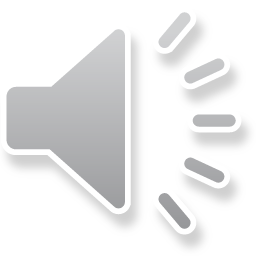 *TURİST OLARAK KABUL EDİLENLER*TURİST OLARAK KABUL EDİLMEYENLER
*TURİST OLARAK KABUL EDİLENLER
1-Zevk, ailevi nedenler, sağlık amacıyla vb. yolculuk edenler,
2-Bilimsel, idari, dini, sportif nedenlerle veya bu çeşit toplantılara katılmak amacıyla yolculuk edenler,
3-Ticari nedenlerle yolculuk edenler,
4-Deniz gezileri ile gelenler, bu gezi süresi 24 saatten az olsa bile turist sayılırlar.
*TURİST OLARAK KABUL EDİLMEYENLER
1- Bir iş yapmak veya bir işte çalışmak için seyahat edenler,
2- Bir ülkede kamu adına görevlendirilenler,
3- Ülkede devamlı yerleşmek için gelenler,
4- Eğitim-öğretim için gelenler,
5- Bir ülkede durmaksızın transit geçenler, yolcular,
6- Mülteciler, göçmenler, yabancı bir ülkede bulunan askerler.
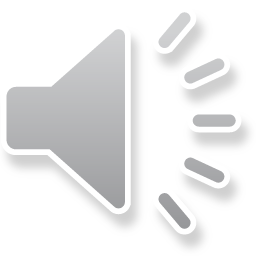 Turistleri niteliklerine göre 3 gruba ayırmak mümkündür;
1- Yerli Turist: Kendi ülkesi içinde seyahat eden turistdir. Örneğin; Istanbul’dan Antalya’ya tatile gelen Türk vatandaşları yerli turist sayılırlar.
2- Yabancı Turist: Ülkesi dışına seyahat eden turistler, tatillerini geçirdikleri ülkelerde yabancı turist sayılırlar. Örneğin Bodrum’a tatile gelen Almanlar, Türkiye’ de yabancı turisttir.
3- Günübirlikçi (Excursionist): 24 saatten daha kısa süreli olarak bir yere seyahat eden ve konaklamayan turistlere günübirlikçi denir. Örneğin; Gemi ile Kuşadası’na gelip gündüz Efes’i gezerek akşam ülkemizden ayrılan turistler ve gemi personeli günübirlikçi turist kabul edilirler.
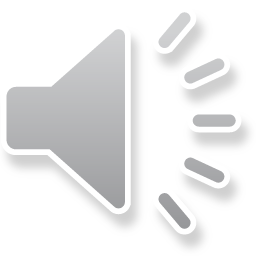 Turizmin Sektörel Özellikleri
Hizmet taşınamaz.
Standartlaşmaya gidilemez.
Hizmeti üreten de tüketen de insandır.
Turizm sektöründe birçok mal ve hizmet bileşik mal niteliğindedir.
Sektörün temel hammaddesi, ülkenin doğal, tarihi, folklorik, kültürel uygarlık değerleridir.
Turizm sektörü zorunlu ihtiyaçlara hizmet veren bir sektör değildir.
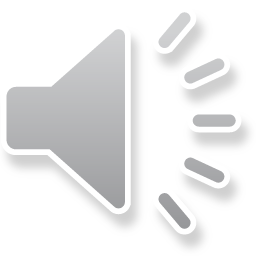 İnsanları Turistik Gezilere Yönelten Faktörler
Dinlenme
Dini sebepler
Eğlenme ihtiyacı
Spor Sağlık
Araştırma, merak, macera
Kültür, eğitim, öğrenme
Diğer (doğa sevgisi, iklim, sosyal sebepler)
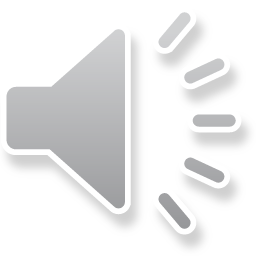 Turist Tipolojileri
Tipoloji: Aynı katman içinde birbiriyle ilişkili olduğu tespit edilen buluntuların şeklî özelliklerine göre sınıflandırılmasıdır.
COHEN TİPOLOJİLERİ
A-Kurumsallaştırılmış turist
1-Örgütlü kitle turisti
2-Bireysel kitle turisti
B-Kurumsallaştırılmamış turist
1-Gezgin turist
2-Başıboş turist
	Cohen daha sonra 1979 yılında turistlerin aradıkları deneyim türüne göre eski gruplamadan farklı olarak beşli bir sınıflama daha önermiştir;
1-Rekreasyonel turist,
2-Vakit öldüren turist,
3-Deneyimsel turist,
4-Deneysel turist,
5-Varoluşçu turist.

PLOG TİPOLOJİLERİ
Plog'un psikografik tipolojisinde, turistler bir süreklilik boyunca kişilik özelliklerine göre sınıflandırılır;
1.İçedönükler (Psikosentrik)
2-Dışadönükler (Allosentrik)
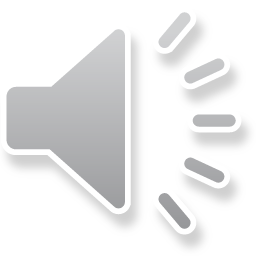 Gallup ve Amerikan Express Tipolojileri
1-Maceraperest
2-Kaygılı turist
3-Hayalperest turistler
4-Tutumlu turistler
5-Şımarık turistler veya şımartılmak istenen turistler

Smith’in Tipolojileri
1-Kaşif Turist
2-Elit Turist
3-Farklılık arayan turistler
4-Olağandışı turist
5-Erken kitle turisti
6-Kitle turisti
7-Charter turist
Urry’nin Tipolojileri
Urry 1990’ların başında Post Turist kavramını ortaya atmıştır.
Wickens Tipolojileri
Kültürel Miras Turist tipolojisini önermiştir.
Sosyal temasta turist tipolojileri
1-Bağımlılar (Dependents)
2-Muhafazakarlar (Conservatives)
3-Eleştirmenler (Criticizers)
4-Kaşifler (Explorers)
5-Aidiyet arayanlar (Belonging seekers)
Turizm Yönetimi Cilt 60 , Haziran 2017 , Sayfalar 357-366 (Daisy XF Fan ,Hanqin Qiu Zhang ,Carson L. Jenkins , Pimtong Tavitiyaman)
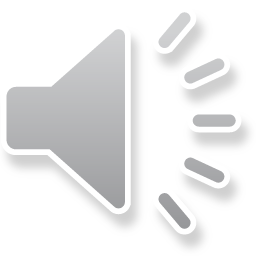 Turizmin Diğer Bilim Dallarıyla Olan İlişkisi
Ekonomi
İşletme
Coğrafya
Sosyoloji
Psikoloji 
Hukuk 
Siyaset
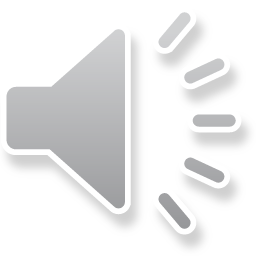 Turizm alanında takip edilmesinde fayda olan bazı kurumlardan ;
T.C. Kültür ve Turizm Bakanlığı-https://www.ktb.gov.tr/
Türkiye Seyahat Acentaları Birliği (TÜRSAB)-https://www.tursab.org.tr/
UNWTO (World Tourism Organization- Dünya Turizm Örgütü)-https://www.unwto.org/
WT&TC (World Travel& Tourism Council- Dünya Seyahat ve Turizm Konseyi)-https://wttc.org/













Kaynakça:
1-Genel Turizm, Nazmi Kozak, Meryem A. Kozak, Metin Kozak
2-slideplayer.biz.tr › slide, Hazırlayan Yard.Doç.Dr. Cihan SEÇİLMİŞ - ppt video online ...
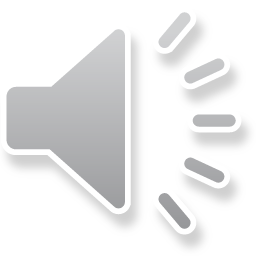